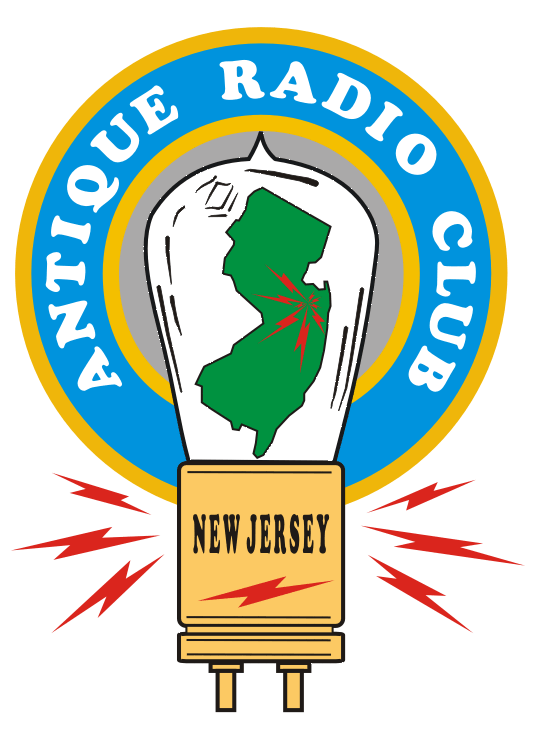 Long-DistanceAM Radio Listening
The New Jersey Antique Radio Club’s
Radio Technology Museum
At InfoAge
REV. 1.0 – 18 JAN 2018
1/18/2018
1
The AM Broadcast Band
The birthplace of broadcasting in 1920.
Medium Wavelength - Medium Frequency
555 Meters – 176 Meters
540-1700 KHz
(Wavelength = Speed of Light / Frequency)
Amplitude Modulation
A.K.A.  “Ancient Modulation”
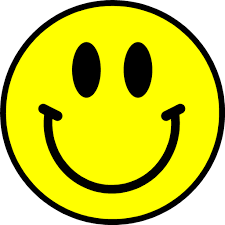 AM Broadcast Band Propagation 540 KHz -1700 Khz
Day:  ground wave and direct wave, 50 miles or so.
Night: long distances via sky waves
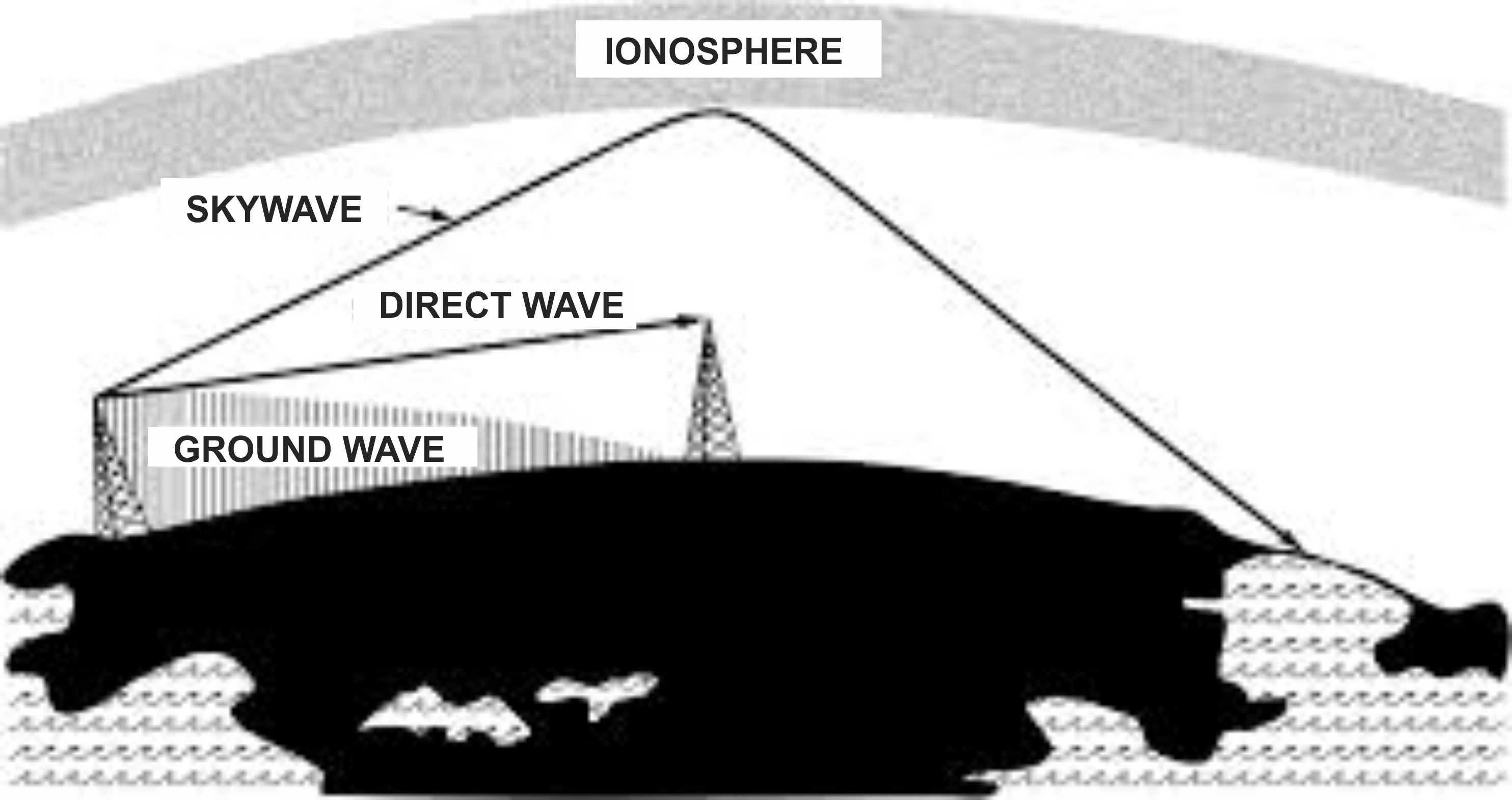 The Magnetic Loop Antenna
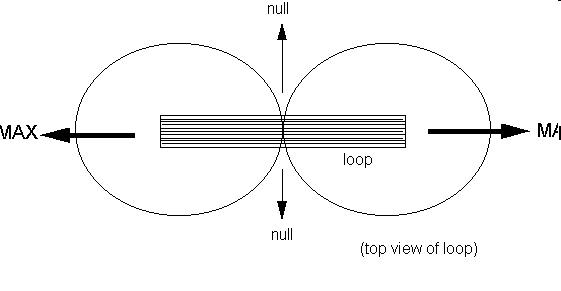 MAX
WSB 750 KHz
Atlanta
YVKS 750 Khz
Caracas, Ve.
MAX
Band Plan4600+ AM Stations in U.S.
540-1700 KHz, 10KHz Spacing, ITU Region 2
Clear Channels: 540, 640-780, 800-900, 940, 990-1140, 1160-1220, and 1500-1580 
Regional Channels: Generally 5-10KW
Local Channels “The Grave Yard” 1230, 1240, 1340, 1400, 1450 and 1490 kHz.
Layers of DX
Strong Locals WOR, WABC, etc.
Big-gun regionals within 500 miles:
WBZ, Boston - 1030 
WWKB, (WKBW) Buffalo - 1520
WWVA, Wheeling - 1170
CHML, Hamilton, Ontario - 900
Farther
Chicago, Atlanta, Nashville:  700 mi.
Farther still, maybe out to 2000 miles
Iowa, Texas, New Orleans, etc.
Caribbean, Venezuela, Mexico
Band Scan